LE SYSTÈME ENDOMEMBRANAIRE DE LA CELLULE
Le système endomembranaire regroupe des Compartiments intracellulaire d’une cellule eucaryote limités chacun par une seule membrane, c’est-à-dire les endosomes, le réticulum endoplasmique, l’appareil de Golgi, les lysosomes et les phagosomes.
3. L’appareil de Golgi
Définition
	Localisation
		Structure
			Fonctions
Définition et Localisation
Structure décrite par Camillo Golgi en 1898

Appareil de Golgi = 1 ou plusieurs dictyosomes  (empilement s)
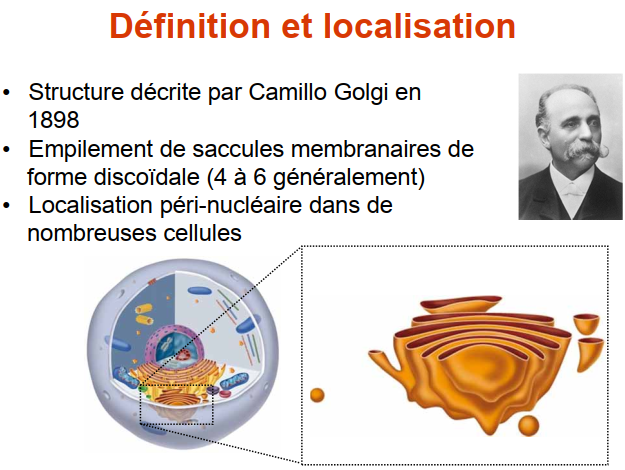 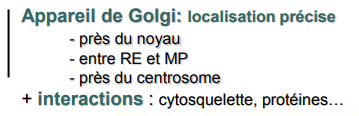 L’appareil de Golgi est un organite localisé près du noyau propre aux eucaryotes.
délimités par une membrane d’enveloppe, 
provenant du RE (fusion vésicules de transition) 
-Il est constitué d’un ou plusieurs dictyosomes, 20 en moyenne, mais ce nombre varie selon l’état physiologique et le type cellulaire.
-Chaque dictyosome est formé d’un empilement (dictyosome) de 4 à 8 saccules membranaires incurvés entourés de vésicules, séparés les uns des autres par une bande hyaloplasmique et stabilisés par des microtubules et des microﬁlaments d’actine.
Structure de l’appareil de Golgi

Chaque dictyosome peut être divisé en trois régions fonctionnelles différentes :

Les saccules de la face cis : 
ou face d’entrée du matériel du réticulum endoplasmique, encore dite face CGN (Cis Golgi Network). Ils sont alimentés par le matériel provenant de l’ERGIC (Endoplasmic Reticulum-Golgi Inter-mediate Compartment).

Les saccules de la région médiane ou intermédiaire
Structure  très dynamique
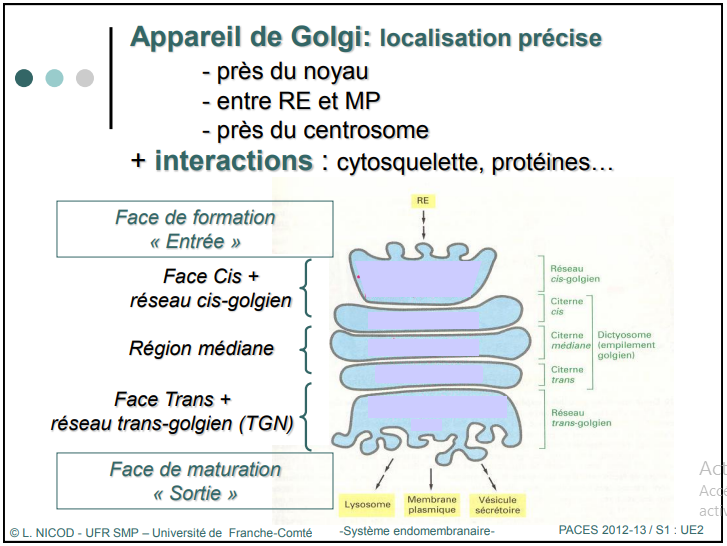 Les saccules de la face trans :
ou face de sortie. 
Ils sont en continuité avec un réseau de canalicules constituant le TGN (Trans Golgi Network).
Vésicules associées aux dictyosomes

Des vésicules de dimension variable accompagnent les saccules golgiens :

    Vésicules de transition : les vésicules de transition se trouvent entre l’ERGIC et le cis golgien, elles sont recouvertes de coatomère.

    Vésicules de transport : les vésicules de transport se trouvent entre les saccules, elles sont également recouvertes de coatomère.

     Vésicules de sécrétion : les vésicules de sécrétion bourgeonnent du TGN et contiennent le produit déﬁnitif. Elle sont recouvertes de :
	Coatomère : lors d’une voie d’exocytose constitutive.
Exemple : composants de la matrice extracellulaire, protéines périphériques de la membrane plasmique.
	Clathrine : lors d’une voie d’exocytose régulée, elles forment des grains de sécrétion de contenu dense.
Exemple : l’insuline, vésicules à hydrolases acides.
	Cavéoline : lors d’une voie de renouvellement des microdomaines membranaires.
Transport entre RE, Golgi et vésicules
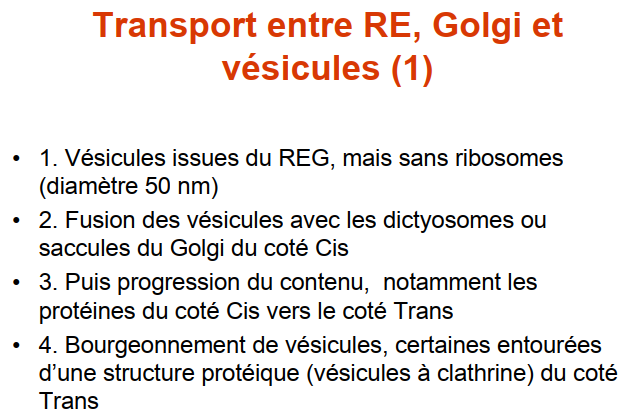 (Formation des vésicules)
le transport des vésicules d'un compartiment à l'autre dépend de microtubules (cf Cytosquelette)
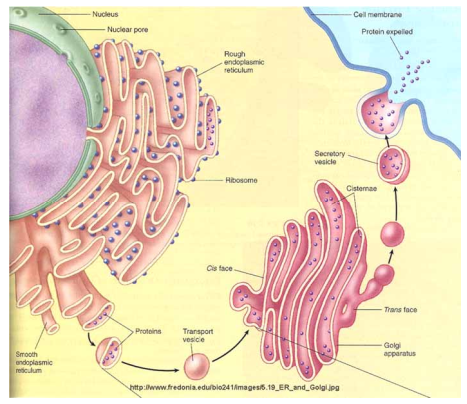 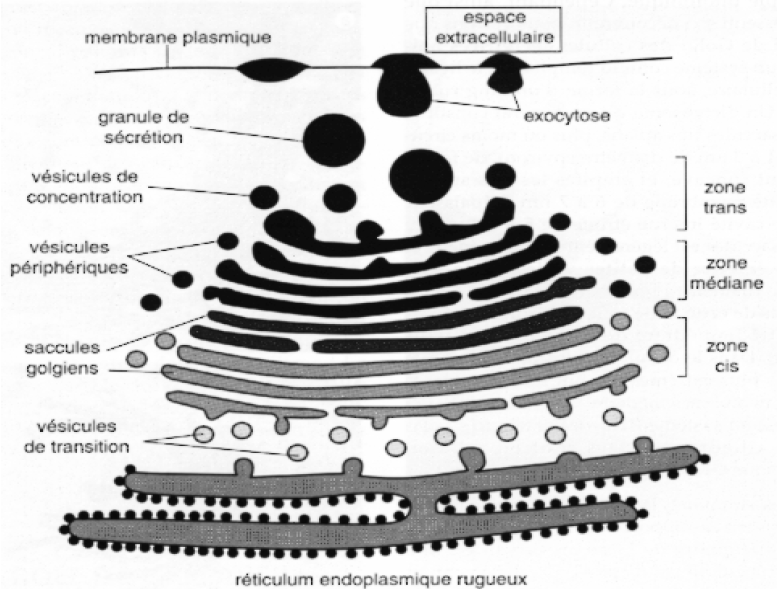 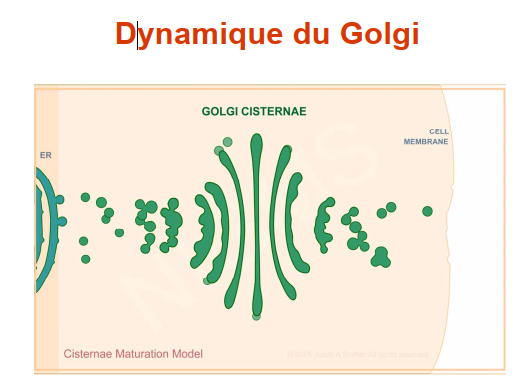 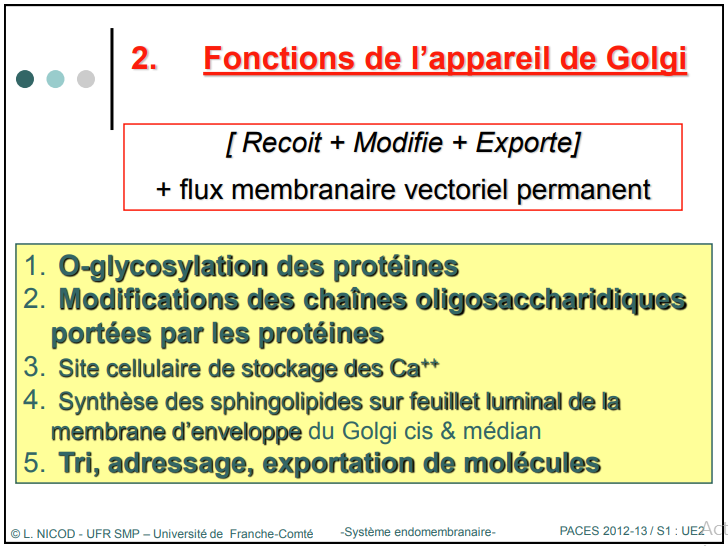 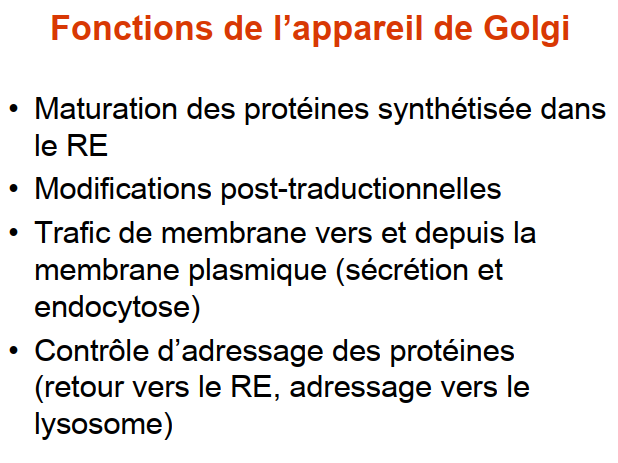 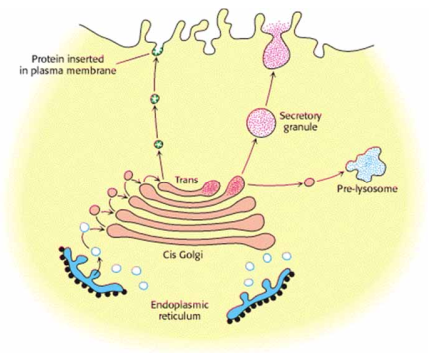 -Centre de Tri-
Site cellulaire de stockage des Ca++